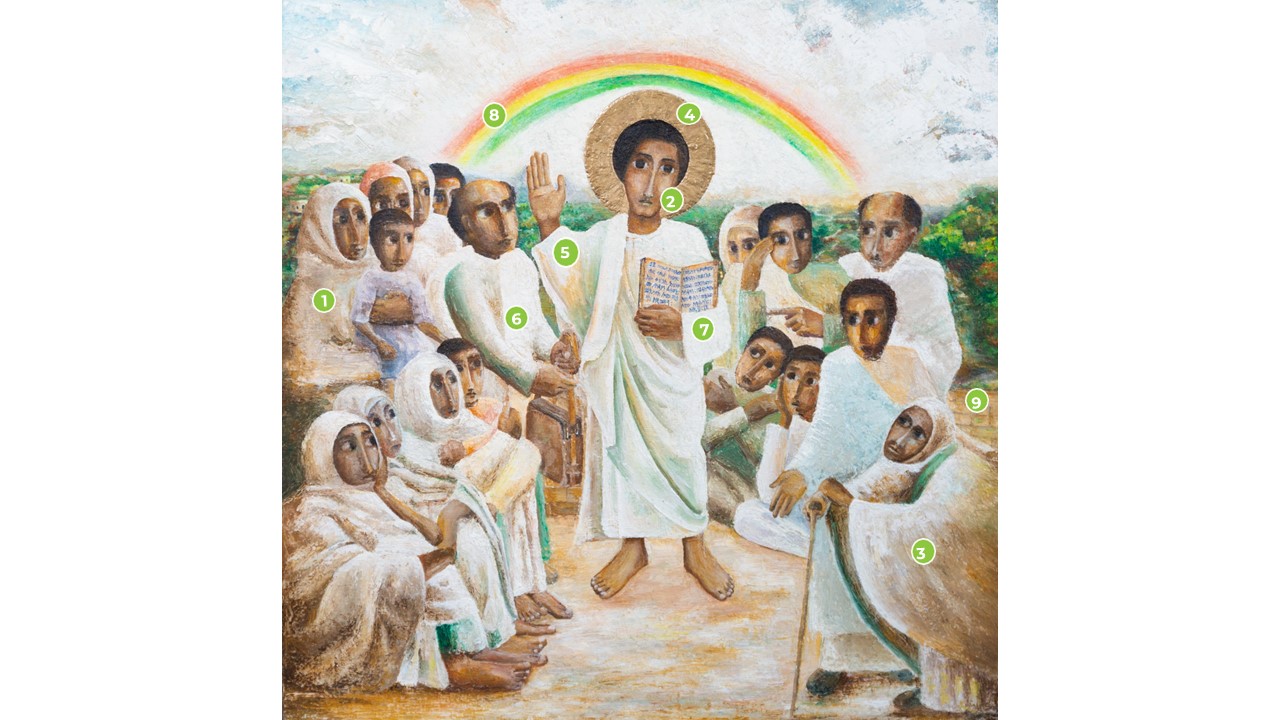 Icon Reflection
Jubilee 2025
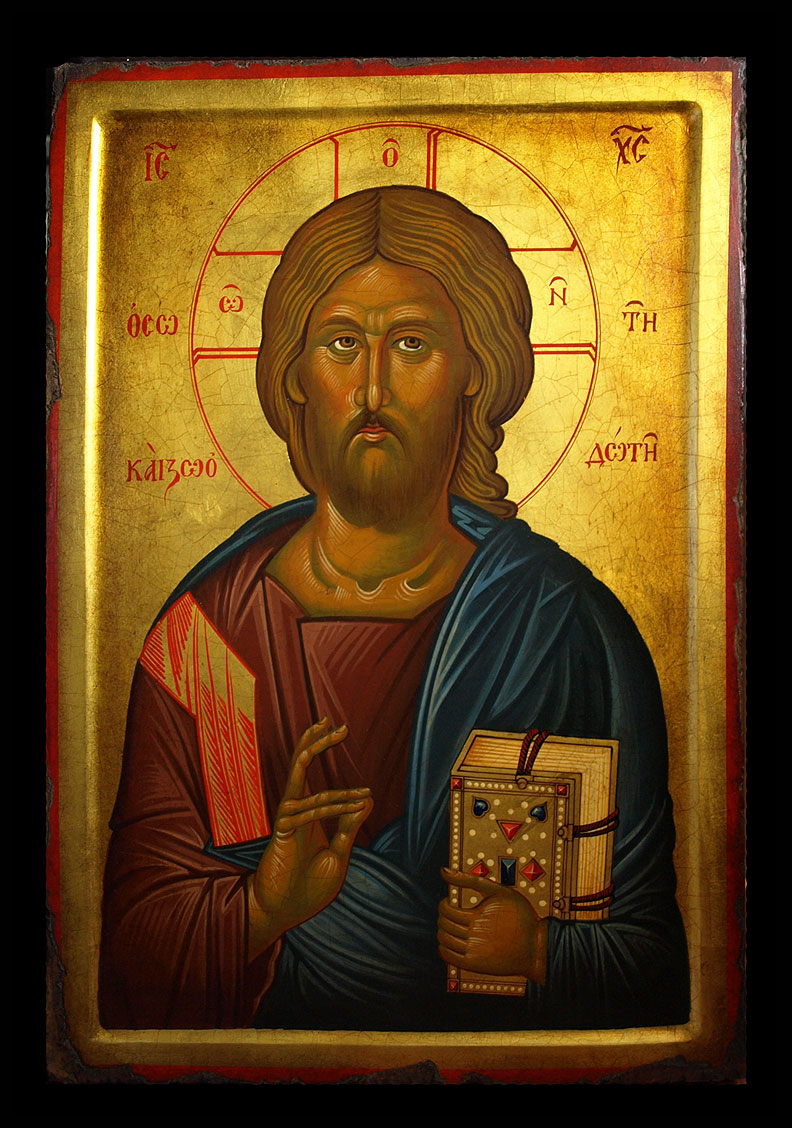 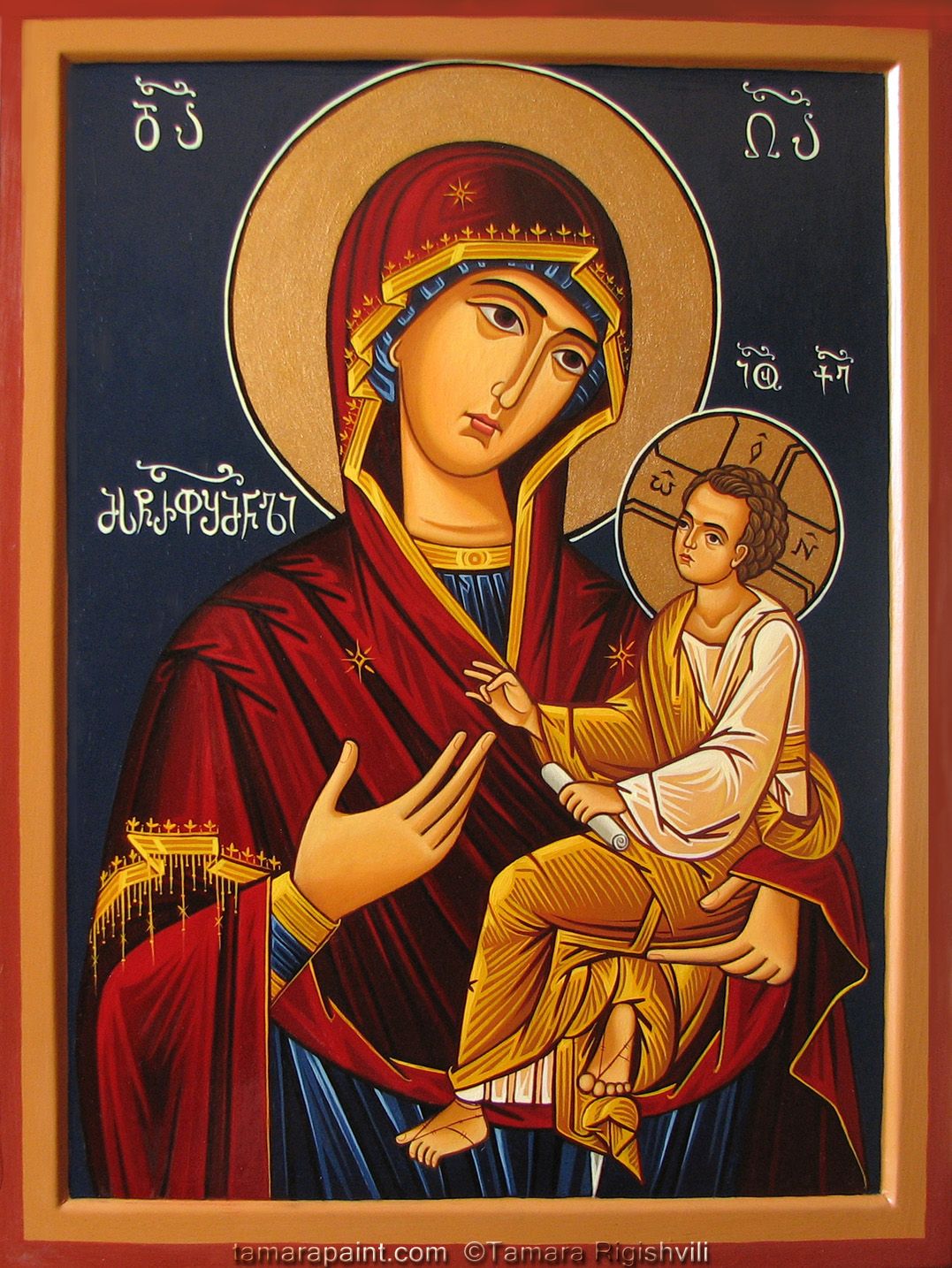 Icons
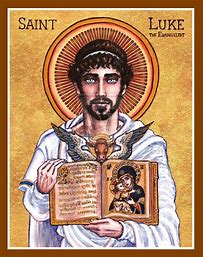 Mulugeta Araya- Ethiopian Artist
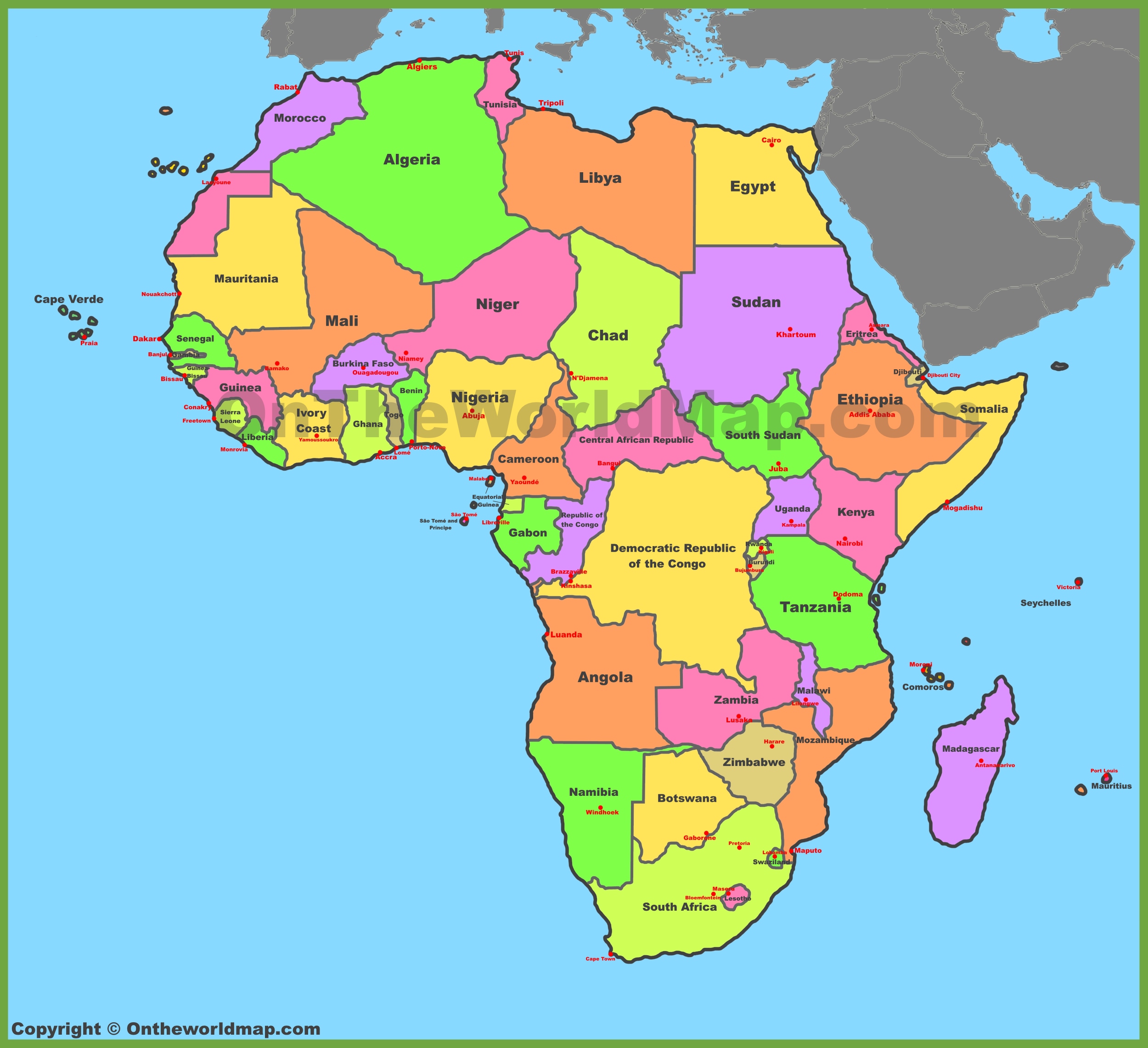 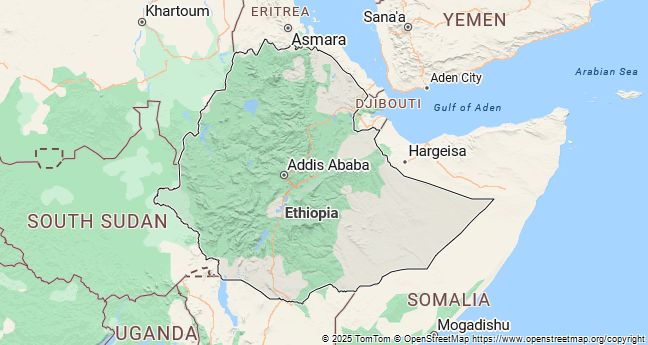 The Gospel – Luke 4 16-21
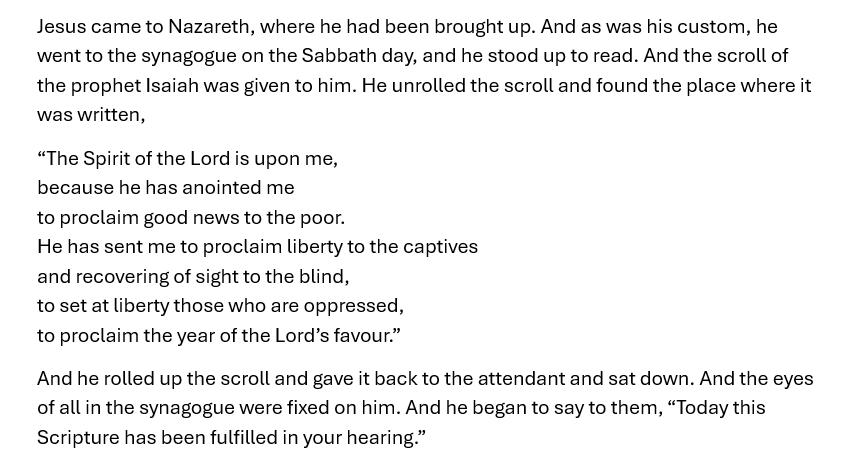 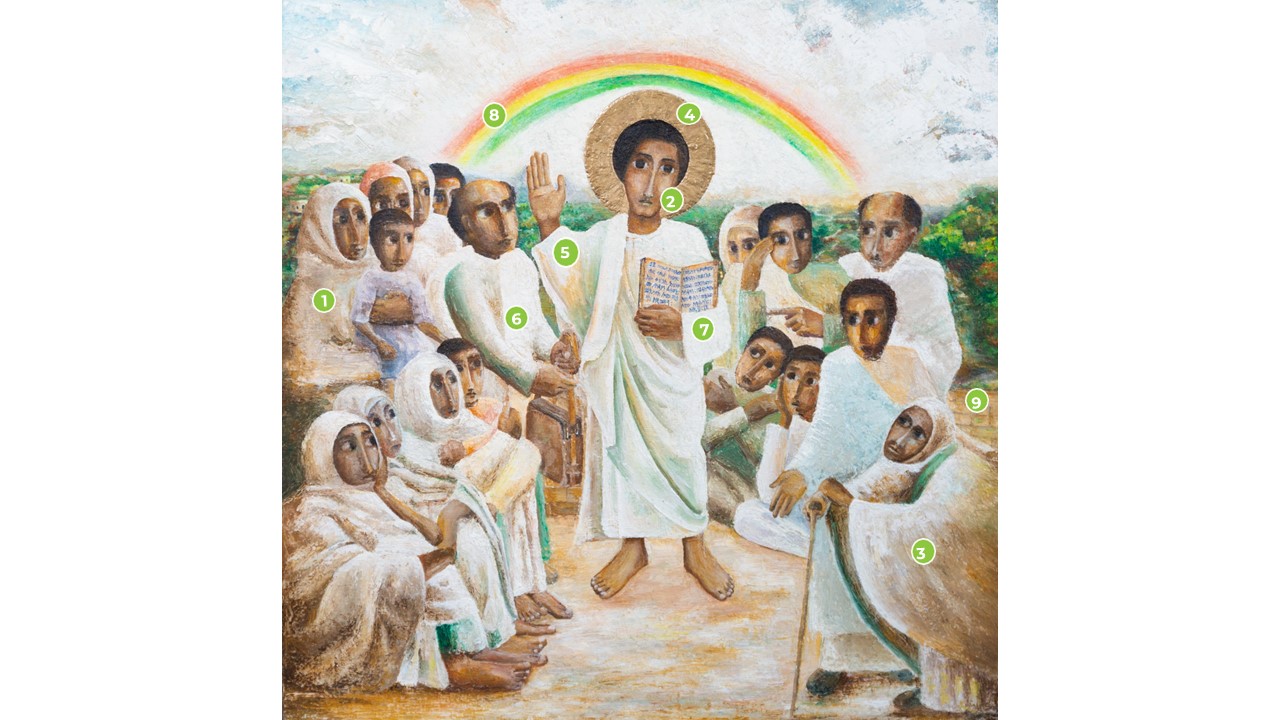 ICON
What do you notice? 
What draws you in? 
Does the icon tell the story in a different way?
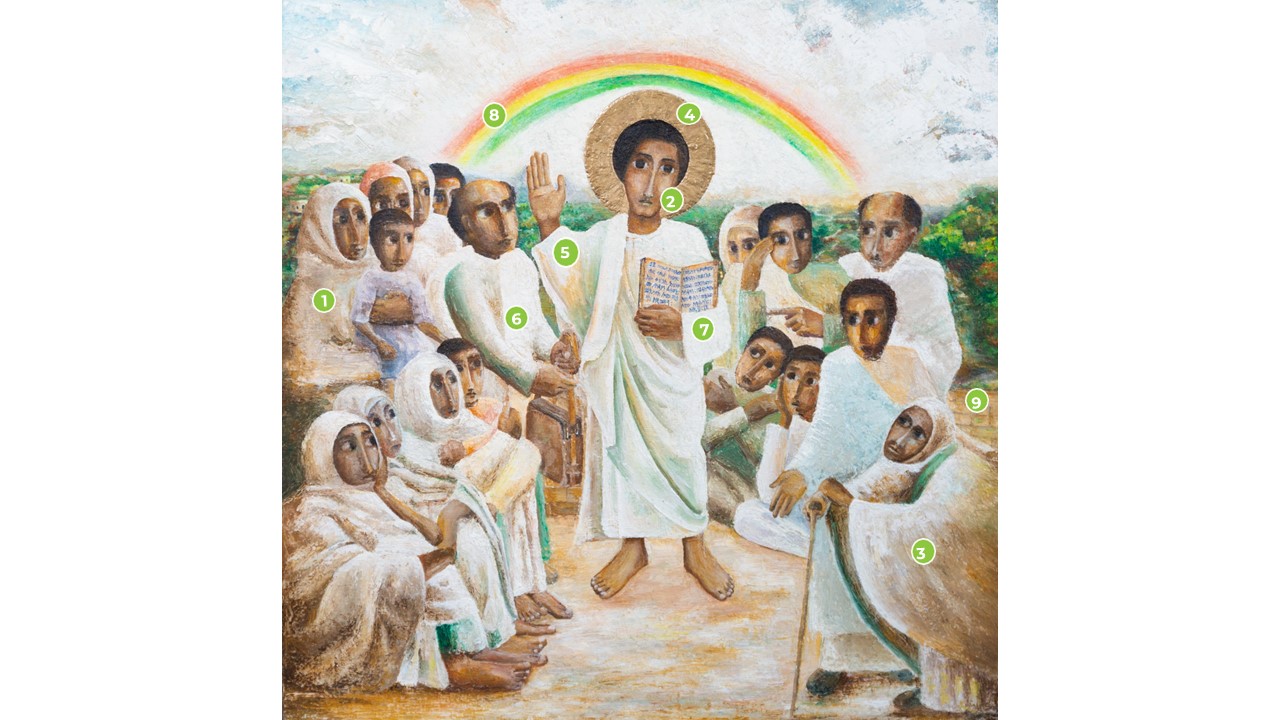 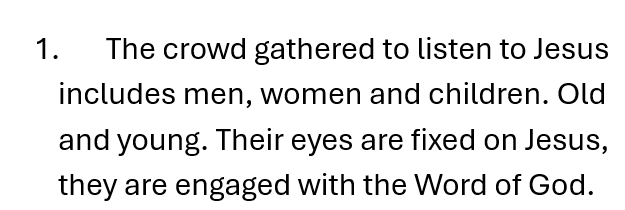 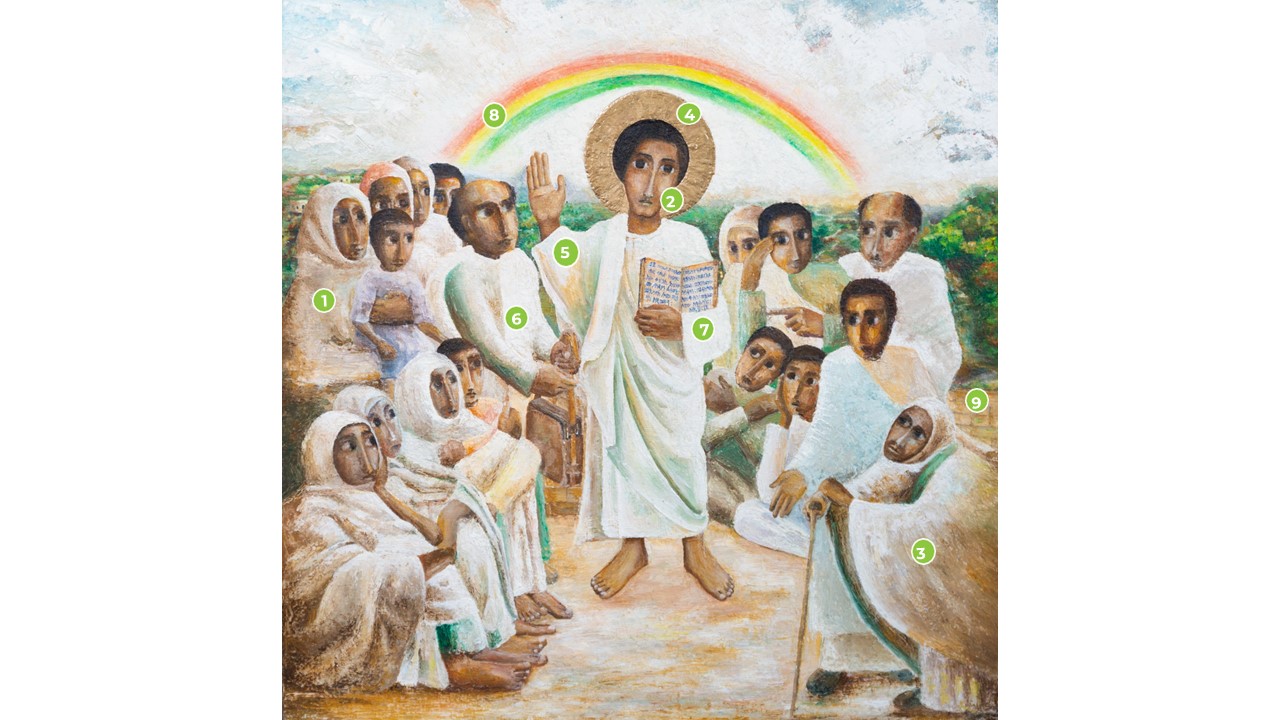 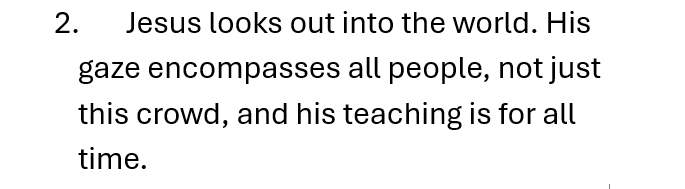 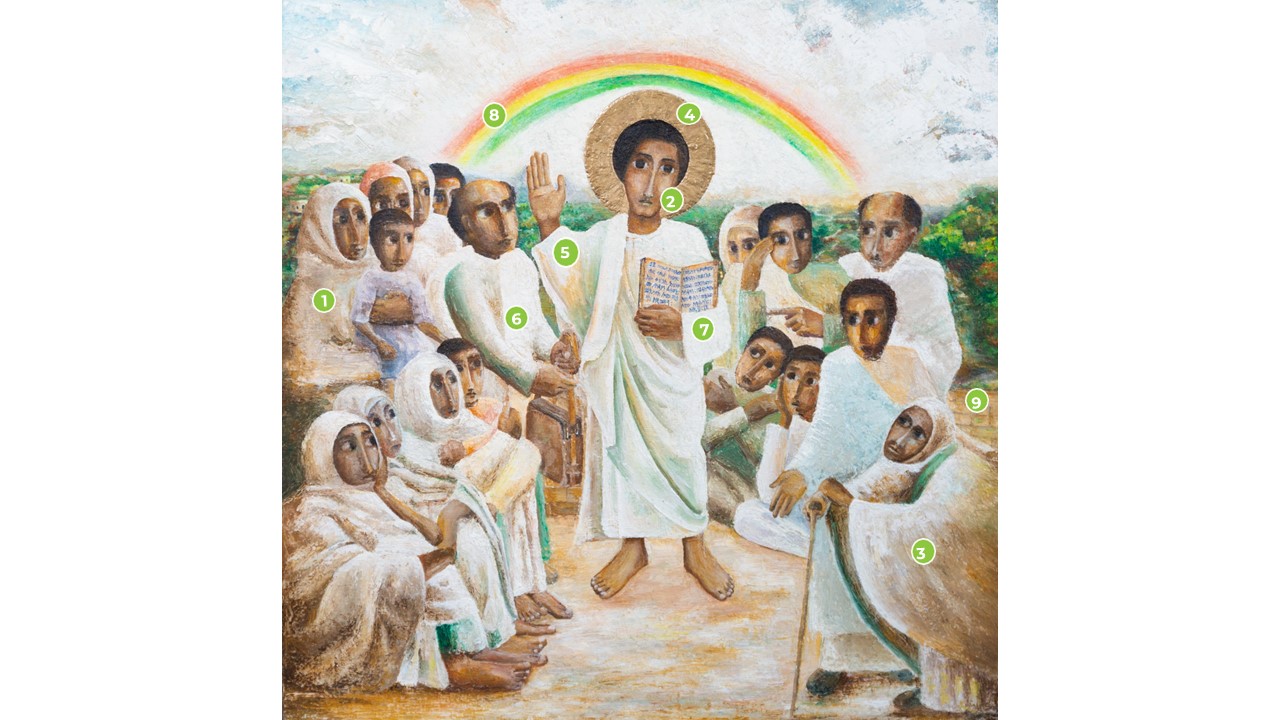 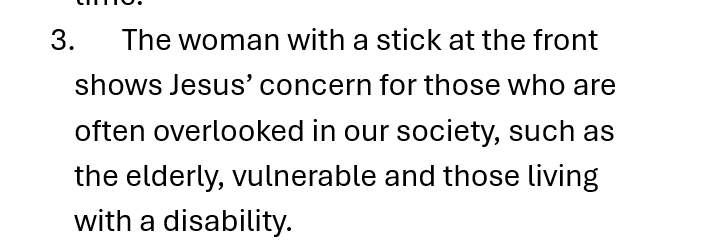 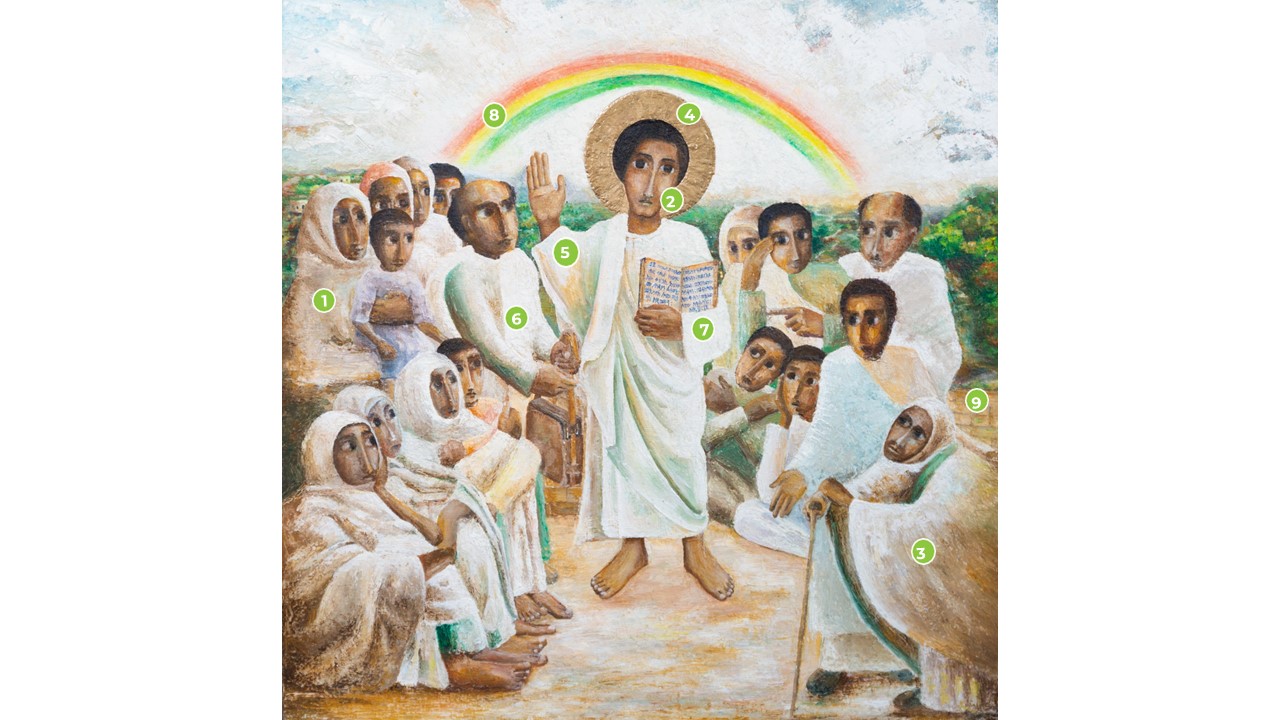 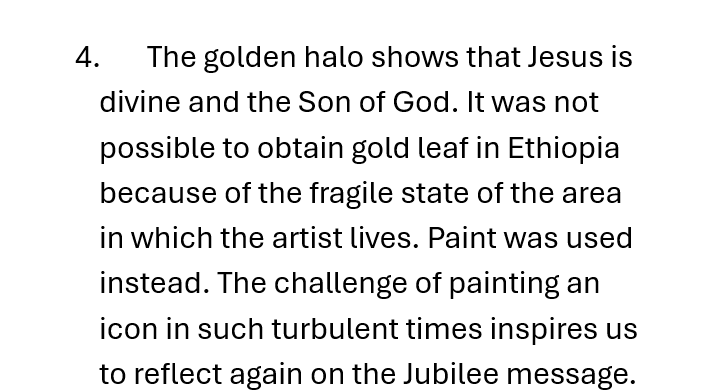 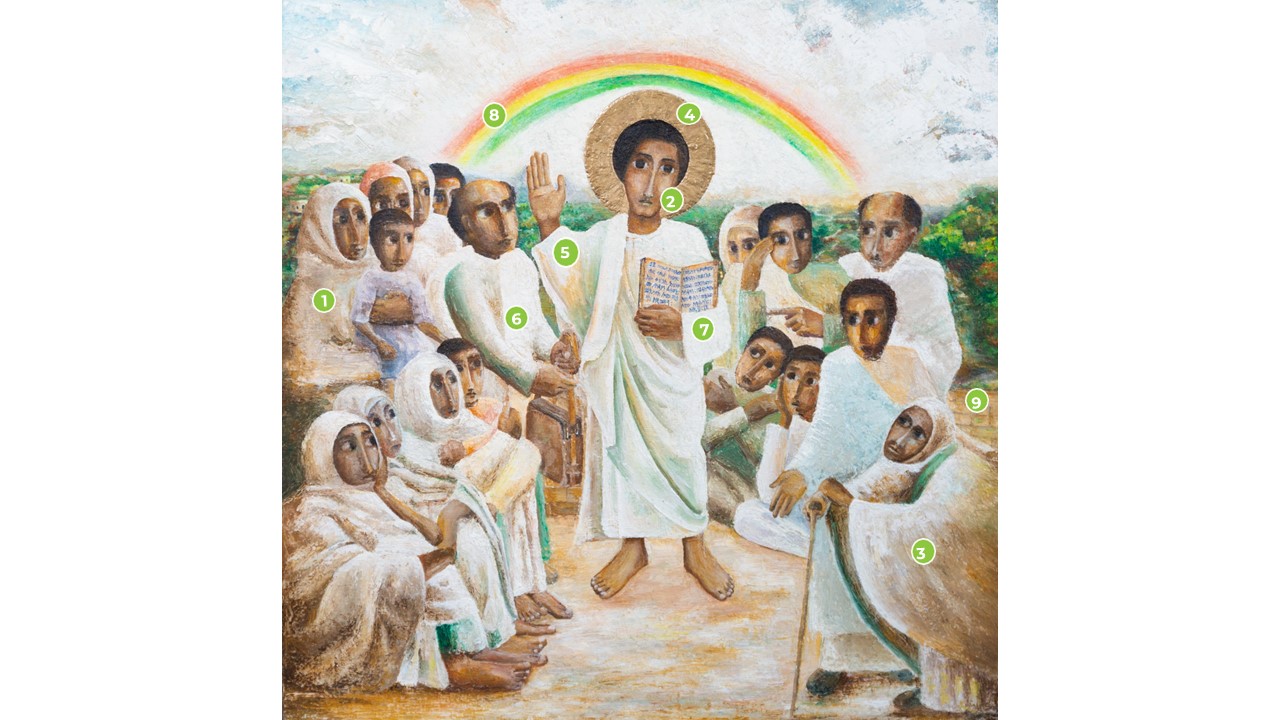 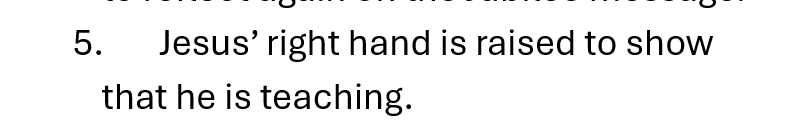 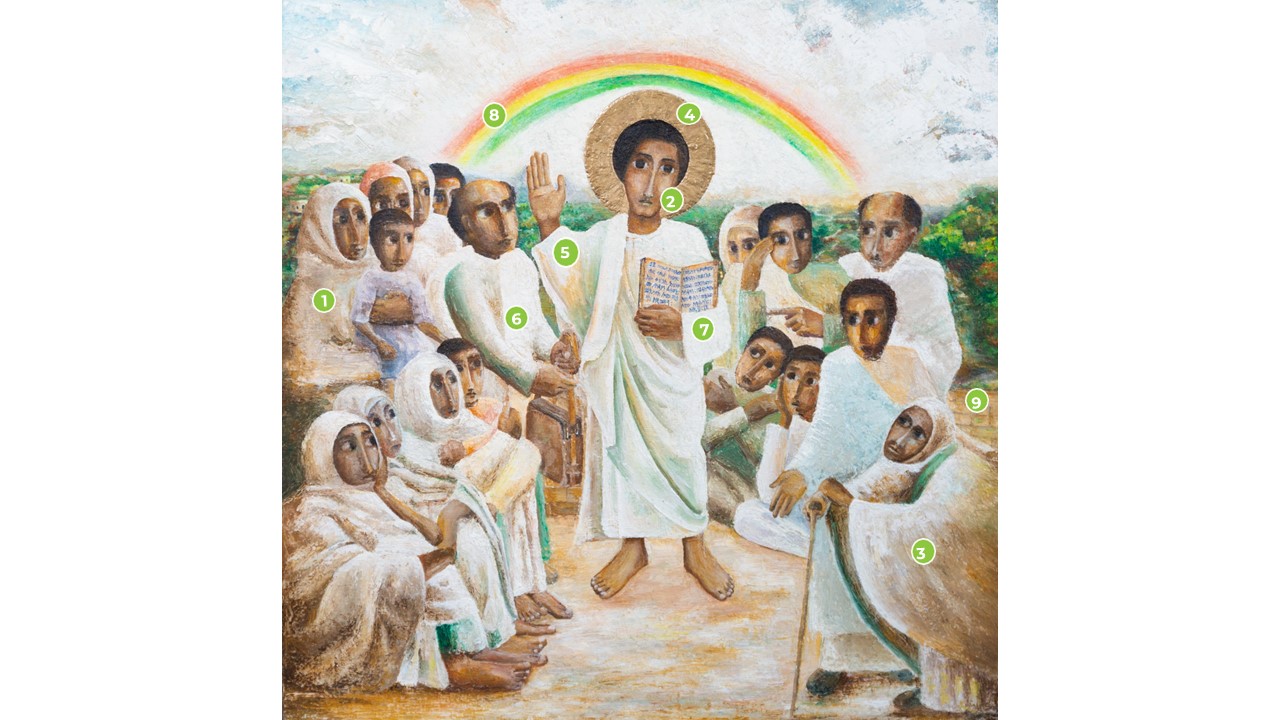 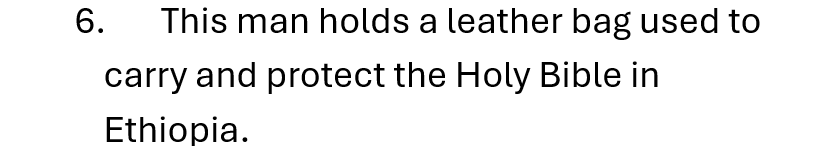 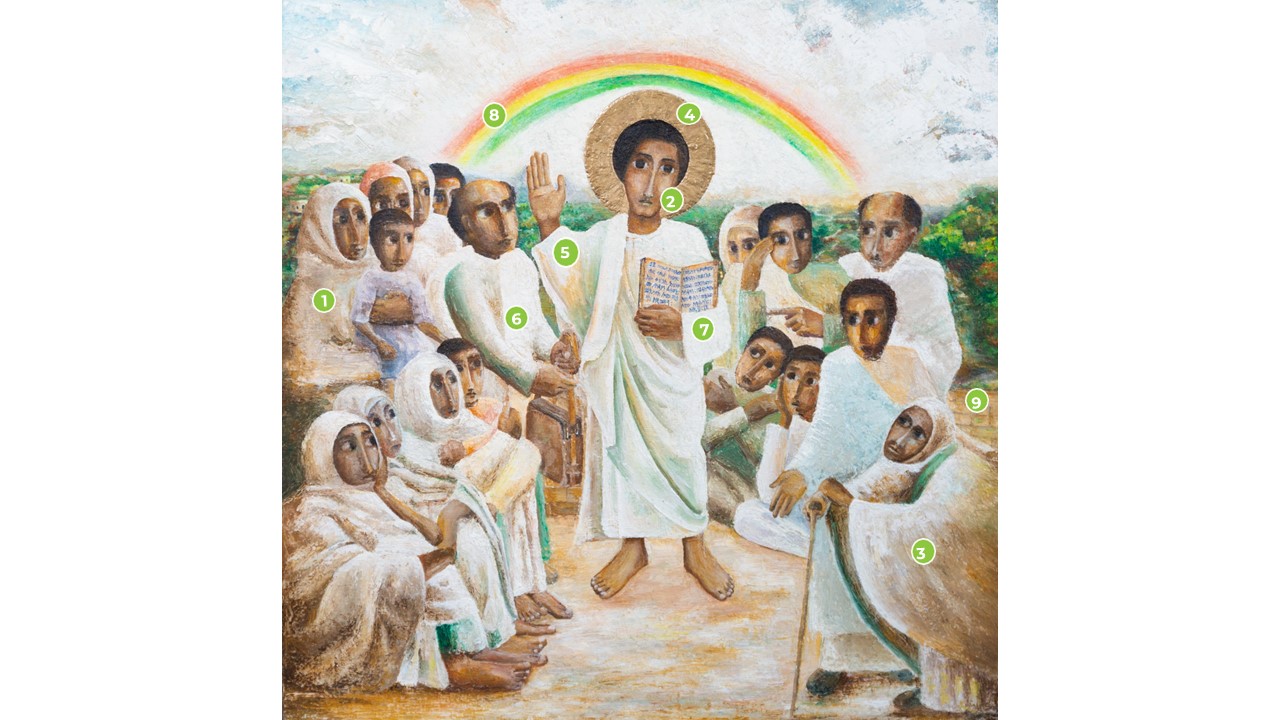 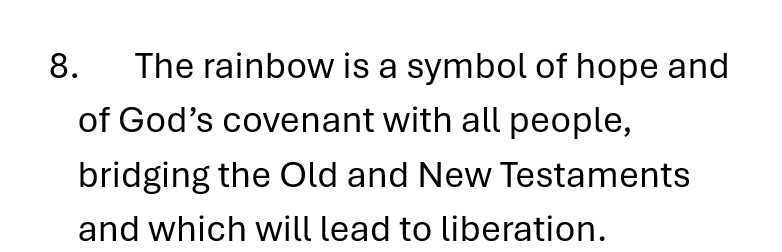 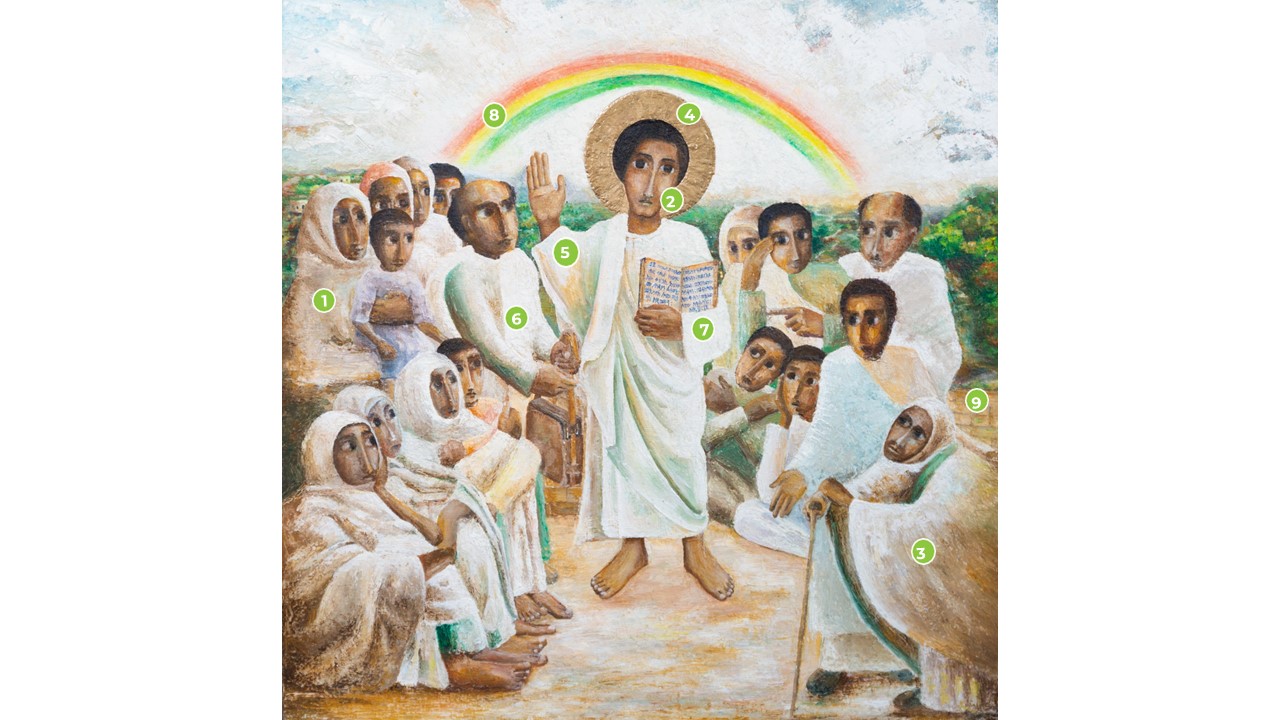 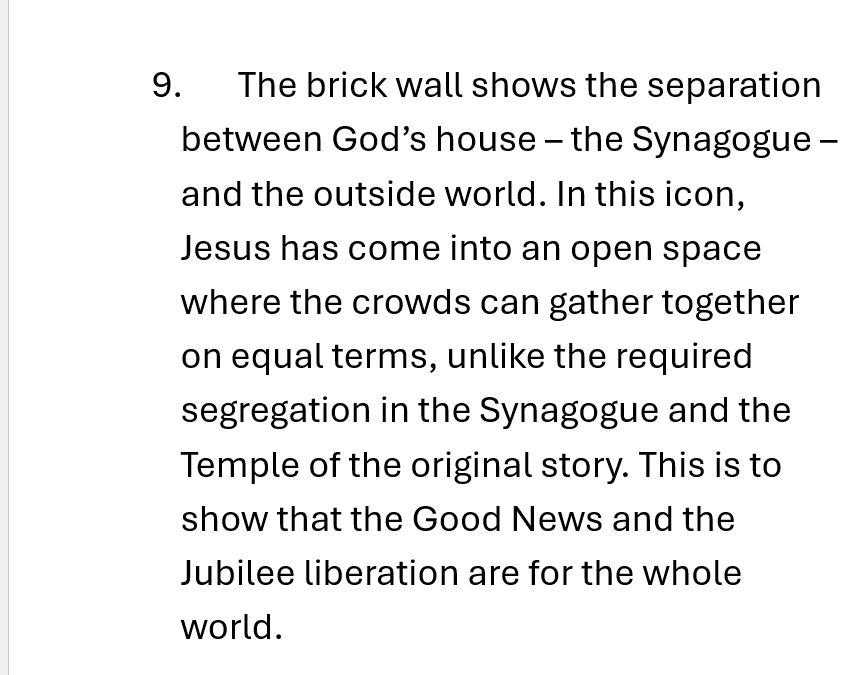 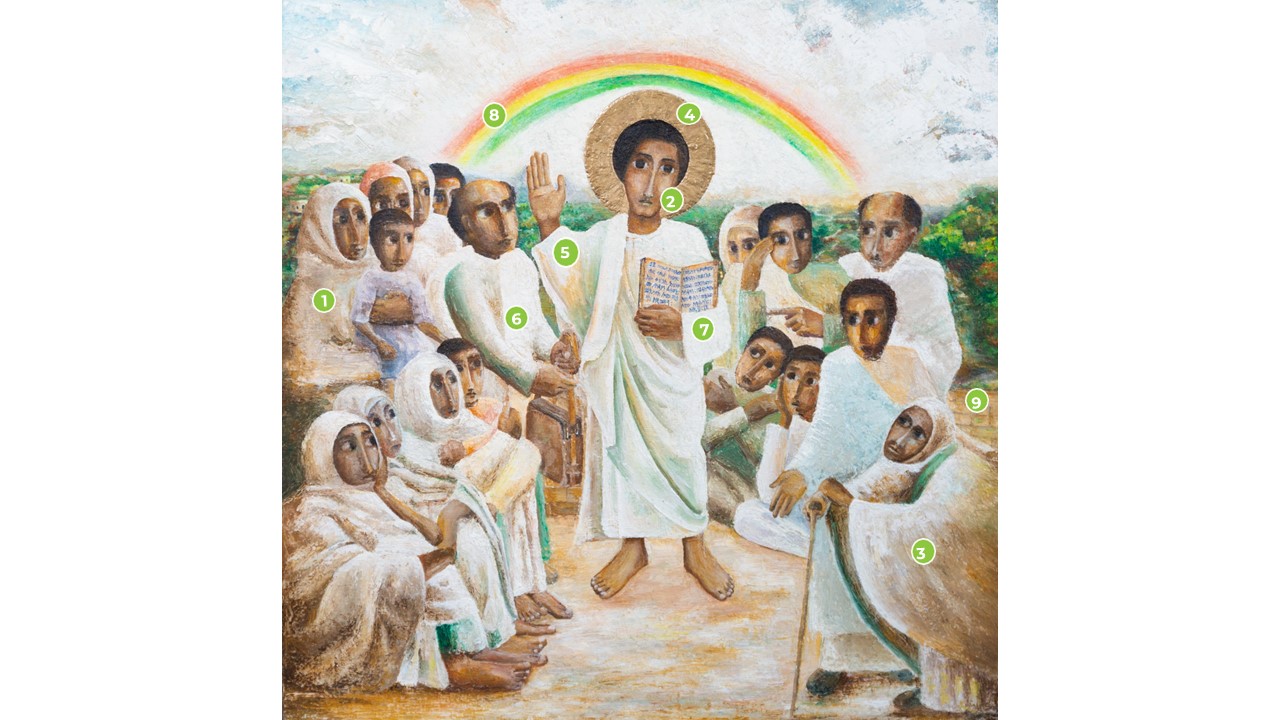